17 December 2021
Differentiation, The product rule
LO: Find the derivative of the product of functions.
The derivative of other functions
Constant rule
If f(x) = k, where k is any real number, then f ’(x) = 0
Power rule
f(x) = xn
If
Where n  ℝ
nxn-1
then
Sum or difference rule
Constant multiple rule
If y = kf(x), where k is any real number, then y ’(x) = kf ’(x)
The product rule
In a previous lesson we have seen that for the sum of difference of function the derivative is the sum or difference of their derivatives
Sum or difference rule
What if we have the product of two functions?
m(x) = f(x) g(x)
For example:
f(x) = x4
g(x) = x6
m(x) = f(x) g(x)
m(x) = x10
f ′(x) = 4x3
g′(x) = 6x5
m′(x) ≠ f ′(x) g’(x)
m′(x) = 10x9
f ′(x) g′(x) = 24x8
10x9 ≠ 24x8
The derivative of a product of functions is not equal the product of the derivatives of the functions.
The product rule
To find the derivative of a product of functions you have to use the product rule.
You can derive the product rule from first principles.
Are differentiable functions
Given that
f(x)
g(x)
and
Let
m(x) = f(x) g(x)
Then:
m'(x) =
Separating into two fractions
The product rule
Factorising
Applying properties of limits in all the functions
+
Simplifying
g(x)
f '(x)
m'(x) =
g'(x)
+
f(x)
Which is the product rule.
The product rule
If
m(x) = f(x) g(x)
Where
Are differentiable functions
f(x)
g(x)
and
g(x)
m'(x) =
f(x)
+
Then:
Another way of writing this is:
If
y = f g
g
f
Where
and
are functions of x and differentiable
Then:
The product rule
Example 1:
Find m'(x) if m(x) = (2x + 3)(4 – 3x)
Define f and g
g(x) =
Let f(x) = 2x + 3
and
g' (x) = –3
Find  f '(x) and g'(x)
So
f ' (x) = 2
g(x)
f '(x)
m'(x) =
+
f(x)
g' (x)
Use the product rule
+
2
(2x + 3)
m'(x) =
– 3
Expand brackets
m'(x) =
–6x – 9 + 8 – 6x
Simplify
m'(x) =
– 1 – 12x
The product rule
Example 2:
Find m'(x) if m(x) = (x2 + 3)(4x3 – 5x)
Define f and g
g(x) =
Let f(x) = x2 + 3
and
Find  f '(x) and g'(x)
So
f ' (x) = 2x
g(x)
f '(x)
m'(x) =
Use the product rule
+
f(x)
g' (x)
2x
+
(x2 + 3)
Expand brackets
m'(x) =
– 15
Simplify
+ 36x2
+ 8x4
12x4
m'(x) =
– 10x2
– 5x2
– 15
20x4
+ 21x2
m'(x) =
The product rule
Example 3:
Define f and g
g(x) =
and
g' (x) = 2 – 2x
Find  f '(x) and g'(x)
So
g(x)
f '(x)
m'(x) =
+
f(x)
g' (x)
Use the product rule
+
(2 – 2x)
m'(x) =
Expand brackets
m'(x) =
Simplify
m'(x) =
Summary
As a final task on this topic let’s note that the product rule can be extended to more than two functions, for instance.
m(x) = [f(x) g(x) h(x)]
If
+
+
[f ′(x) g(x) h(x)]
[f (x) g′(x) h(x)]
[f (x) g(x) h′(x)]
m′(x) =
m(x) = [f(x) g(x) h(x) j(x)]
If
[f(x)g′(x)h(x)j(x)]
[f(x)g(x)h′(x)j(x)]
[f ′(x)g(x)h(x)j(x)]
+
m′(x) =
+
[f(x)g(x)h(x)j′(x)]
+
Thank you for using resources from
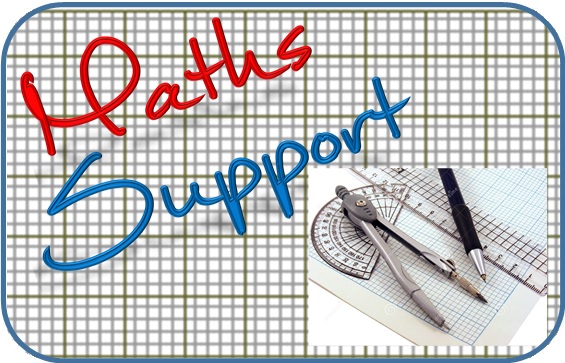 For more resources visit our website
https://www.mathssupport.org
If you have a special request, drop us an email
info@mathssupport.org